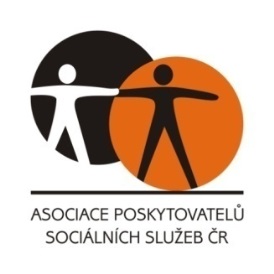 Paliativní péče v zařízeních sociálních služeb – nové trendy
Konference Valašské Meziříčí, 15. listopadu 2018


Mgr. David Šourek
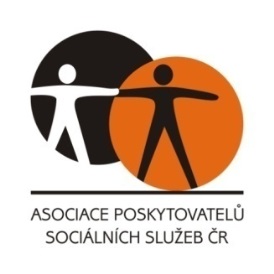 Výchozí postoje
1. Přístup: SMRT (SI) NEPŘIPUSTÍME!


     2. Přístup: UMÍRAJÍCÍHO (ALESPOŇ) NEOPUSTÍME


     3. Přístup: CO ZNAMENÁ INDIVIDUÁLNÍ, DŮSTOJNÁ A KVALITNÍ PÉČE V              	              ZÁVĚRU ŽIVOTA (pro poskytovatele sociálních služeb)?
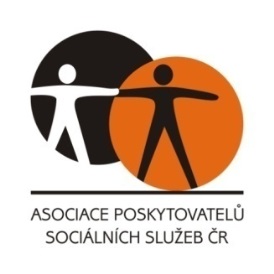 Péče v závěru života
Jak si lidé nejčastěji představují důstojné umírání? 

pokud možno bez bolesti
pokud možno při vědomí
pokud možno ne sám
pokud možno po uzavření všech věcí
pokud možno rychle (bez dlouhého utrpení)
bez ztráty lidské důstojnosti a autonomie
podle vyjádřené představy a přání

Umíme tuto „individuální zakázku“  brát  vůbec vážně?
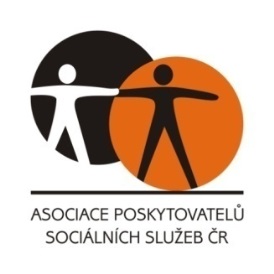 Co je vlastně paliativní péče
Evropská asociace pro paliativní péči:

Paliativní péče poskytuje aktivní celkovou péči o pacienta, jehož onemocnění neodpovídá na kurativní léčbu. Zásadně důležité je mírnění bolesti a dalších příznaků a sociálních, psychologických a duchovních problémů. Paliativní péče je ve svém přístupu interdisciplinární a do své působnosti zahrnuje pacienta, rodinu a komunitu. V jistém smyslu nabízí paliativní péče nejzákladnější koncepci péče – péči zaměřenou na naplnění pacientových potřeb bez ohledu na místo, kde pacient pobývá, ať doma, nebo v nemocnici. Paliativní péče ctí a chrání život. Umírání a smrt považuje za normální proces, smrt však ani neurychluje, ani neoddaluje. Usiluje o zachování maximální možné kvality života až do smrti.
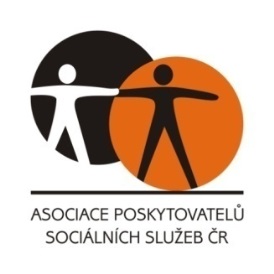 Co je vlastně paliativní péče?
Jaká je tedy (kvalitní) paliativní péče?

aktivní
ucelená (celková péče)
usilující o pohodu pacienta/ klienta
všímající si všech jeho možných potřeb 
hledající způsob, jak tyto potřeby naplnit
zaměřená na udržení kvality života
s vyrovnaným postojem ke smrti
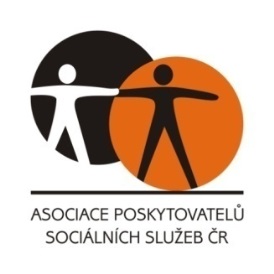 Zásady sociálních služeb
Základní zásady Zákona o sociálních službách (108/2006 Sb.)
Rozsah a forma pomoci a podpory poskytnuté prostřednictvím sociálních služeb musí zachovávat lidskou důstojnost osob. Pomoc musí vycházet z individuálně určených potřeb osob, musí působit na osoby aktivně, podporovat rozvoj jejich samostatnosti, motivovat je k takovým činnostem, které nevedou k dlouhodobému setrvávání nebo prohlubování nepříznivé sociální situace, a posilovat jejich sociální začleňování. Sociální služby musí být poskytovány v zájmu osob a v náležité kvalitě takovými způsoby, aby bylo vždy důsledně zajištěno dodržování lidských práv a základních svobod osob. (§2, odst.2)
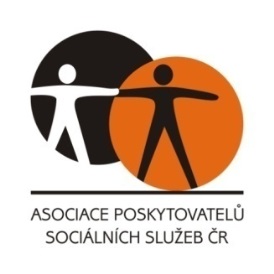 Kam patří paliativní péče?
O organizaci  paliativní péče - Doporučení Rec (2003) 24 Výboru ministrů Rady Evropy  členským státům:

67. Paliativní péče je poskytována v těchto prostředích: 
– domov 
– pečovatelský dům 
– domov pro seniory 
– nemocnice 
– hospic

69. ……obrátí-li se pacient na zdravotníka v nemocnici, v ordinaci praktického lékaře, v pečovatelském domově nebo kdekoliv jinde, měl by mít jistotu, že obdrží základní úroveň paliativní péče v souladu se svými potřebami.

70. Je též uznáváno, že některá prostředí, ačkoliv se nezabývají výhradně službami paliativní péče, přitahují větší množství pacientů s potřebou paliativní péče. Je zřejmé, že některé pečovatelské domy, zařízení pro seniory a zařízení s významným podílem onkologicky nemocných se setkávají s větší poptávkou po paliativní péči. Alespoň někteří zdravotníci z těchto zařízení by měli mít možnost doplňkového vzdělávání a výcviku a získávání dodatečných znalostí v oboru paliativní péče. Očekává se rovněž, že vytvoří těsné profesionální vztahy se specializovanými poskytovateli paliativní péče. Celkovým cílem této stratiﬁkace je zajistit, aby pacienti měli kdykoli k dispozici odbornou úroveň odpovídající jejich individuálním potřebám.
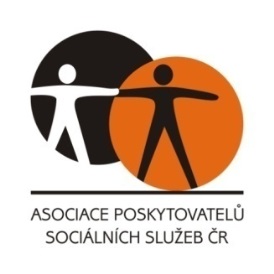 Kam patří paliativní péče?
O organizaci  paliativní péče - Doporučení Rec (2003) 24 Výboru ministrů Rady Evropy  členským státům:

71. Je užitečné rozlišovat nespecializovaná a specializovaná zařízení paliativní péče. Nespecializovaná nebo konvenční zařízení poskytují paliativní péči, aniž by byla jejich základní aktivitou. Patří k nim: obecní pečovatelské služby, praktičtí lékaři, týmy domácí péče, oddělení vnitřního lékařství a pečovatelské domy. 

72. Velká většina poskytované paliativní péče je a pravděpodobně vždy bude poskytována prostřednictvím nespecializovaných zařízení. V mnoha případech poskytují nespecializovaní zdravotníci péči bez zákroku specialistů, v mnoha jiných případech je při nespecializované péči třeba zákrok specialisty a v malém množství případů je třeba, aby specialisté péči zcela převzali.
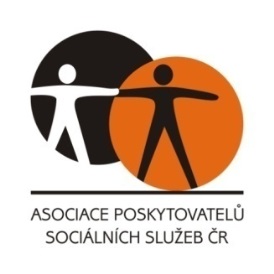 Kam patří paliativní péče?
V České republice systematická paliativní péče o pacienty/klienty v pobytových zařízeních  dosud chybí.  Přitom se jedná o početnou skupinu křehkých pacientů, kteří jsou často přesunem do jiného zařízení ohroženi. 
 Studie ukázaly (např. Thompson 2011), že implementace paliativní péče v domovech pro seniory vede:
 k lepšímu řešení symptomů onemocnění
větší spokojenosti klientů 
k menší zátěži a lepšímu pocitu z práce u zaměstnanců domovů 
Stejně tak klienti domovů, kteří jsou přesunům do jiného zařízení vystavěni častěji, mají mnohem větší pravděpodobnost 
zavedení výživové sondy (PEG)
hospitalizace na jednotce JIP v posledním měsíci života
vytvoření dekubitu IV. stupně 
pozdější péči v hospici (Gazalo, 2011).
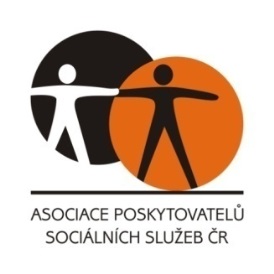 Paliativní péče v prostorusociálních služeb
1. CESTA
NF Avast: „Spolu až do konce“

Projekt: Proces integrace paliativní péče
Domov Sue Ryder, z. ú. 
Cesta domů, z. ú. 
Domov pro seniory a Pečovatelská služba v Žatci, p. o. Domov Pod Kavčí Skálou Říčany TŘI, o. p. s. 

Projekt: Centrum paliativní péče

metodická podpora
vzdělávání
výzkum
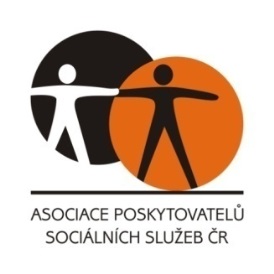 Paliativní péče v prostorusociálních služeb
1. CESTA
2. CESTA
NF Avast: „Spolu až do konce“

Projekt: Proces integrace paliativní péče
Domov Sue Ryder, z. ú. 
Cesta domů, z. ú. 
Domov pro seniory a Pečovatelská služba v Žatci, p. o. Domov Pod Kavčí Skálou Říčany TŘI, o. p. s. 

Projekt: Centrum paliativní péče

metodická podpora
vzdělávání
výzkum
Česko –švýcarské fondy

Projekt: Rozvoj geriatrické a paliativní péče v pobytových zařízeních sociálních služeb	
Asociace poskytovatelů sociálních služeb ČR
Stiftung Diakoniewerk Neumuenster (Zurich, CH)

Projekt: Certifikace paliativního přístupu v sociálních službách
Asociace poskytovatelů sociálních služeb ČR

metodická podpora
vzdělávání
proces certifikace
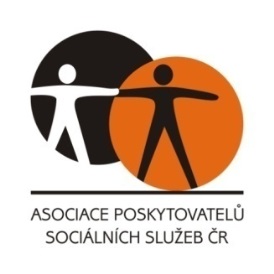 Paliativní péče v prostorusociálních služeb
3. CESTA
Individualisti

Individuální projekty některých domovů pro seniory

Domov Sušice
Domov Bruntál
Domov Praha 9
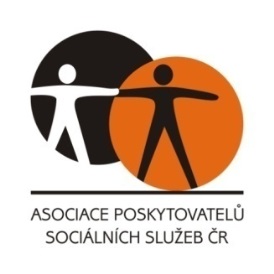 Paliativní péče v prostorusociálních služeb
4. CESTA
3. CESTA
Individualisti

Individuální projekty některých domovů pro seniory

Domov Sušice
Domov Bruntál
Domov Praha 9
Kraj Vysočina

Celokrajská koncepce paliativní péče v Kraji Vysočina – Paliatr Vysočina

Krajem řízená a nastavovaná spolupráce všech poskytovatelů zdravotních a sociálních služeb.

kulaté stoly
vzdělávání 
koncepce
nastavování spolupráce
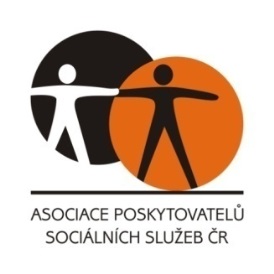 Paliativní péče v prostorusociálních služeb
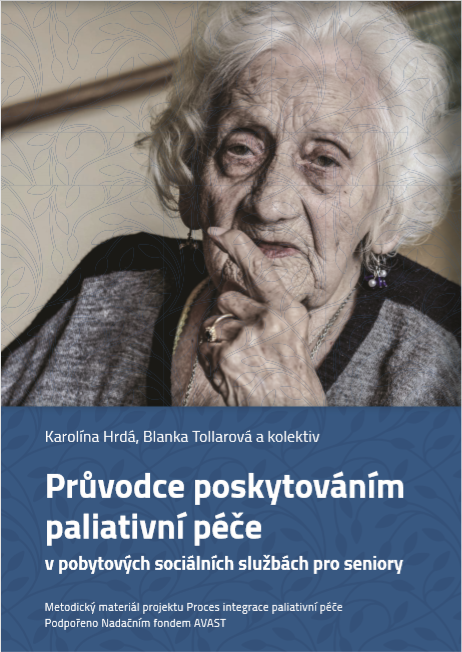 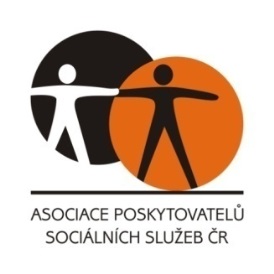 Paliativní péče v prostorusociálních služeb
Zkušenosti/problémová místa získaná z projektů:
nevyjasněnost pojmů a přístupů
problém zdravotně-sociální pomezí
nepřipravený personál – postoje!, vzdělání, podpůrné aktivity
neexistence standardů a metodické podpory
kultura organizací – např. velmi nízká schopnost pracovat v týmu
formalismus a  byrokracie
problém spolupráce, resp. nespolupráce praktických lékařů
postoje společnosti a rodinných příslušníků
složitost domluvy více poskytovatelů
nevyjasněnost financování
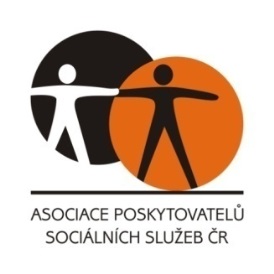 Paliativní péče v prostorusociálních služeb
Způsoby práce s paliativním konceptem v domově:

Implementace paliativní filosofie – laskavá a důstojná péče v závěru života

Obecná paliativní péče (in-house) – domov si zajistí sám 

3.    Obecná paliativní péče + spolupráce se specializovanou paliativní péčí (mobilní PP, paliativní oddělení v nemocnici, apod.)
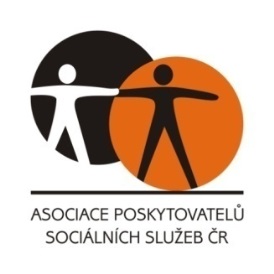 Co nabízí APSS ČR
V rámci procesu zlepšování kvality péče v závěru života v pobytových zařízeních sociálních služeb APSS ČR nabízí: 

Individuální konzultace a metodickou podporu
Vzdělávání personálu 
1)  Úvod do paliativní péče 
2) Péče o umírajícího 
3) Práce a komunikace s rodinou 
4) Etika a umírání  
5) Organizace paliativní péče 
Certifikace paliativního přístupu v sociálních službách


Nový projekt APSS ČR u NF Avast „ Spolu až do konce“ 2018  - ?
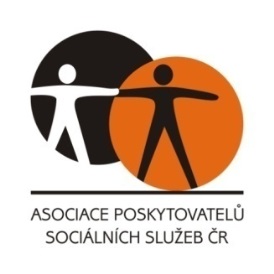 Cíle certifikačního procesu
Ověřit, jakým způsobem je zařízení připraveno na poskytování důstojné, bezpečné a kvalitní péče v závěru života v souladu s konceptem/ hodnotami paliativní péče

podpora zvyšování kvality poskytovaných služeb v pobytových zařízeních sociálních služeb 
podpořit změnu přístupu společnosti k tématu smrti a umírání 
osvěta a zvýšení informovanosti o tématu umírání a smrti
pomoc s promýšlením, jak nastavit v domově péči v závěru života
možnost získání odborné zpětné vazby (pro certifikované zařízení) 
pomoc s nastavením procesních kroků při zavádění konceptu paliativní péče v sociálních službách
zvýšení prestiže certifikovaných zařízení
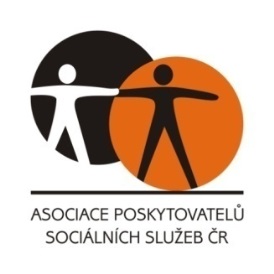 Inspirace
Česko-švýcarský projekt „Rozvoj geriatrické a paliativní péče v pobytových zařízeních sociálních služeb“, realizovaný  APSS ČR v letech 2014-2016

Švýcarský systém certifikace „Kvalita v paliativní péči“ (Das Label „Qualität in Palliative Care“), kterou uděluje Švýcarská společnost pro kvalitu v paliativní péči  

Proces tvorby a zavádění Značky kvality  v sociálních službách, která byla vytvořena APSS ČR v letech 2009-2010
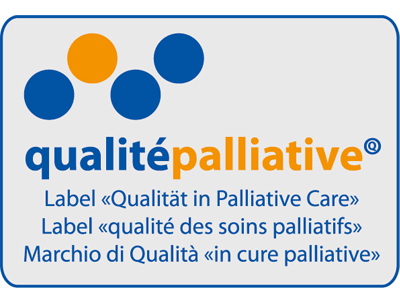 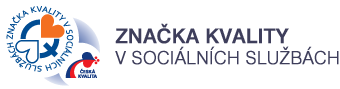 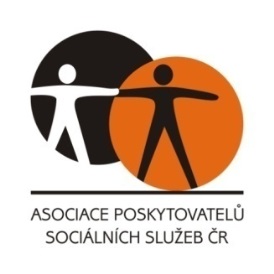 Principy certifikačního systému
jedná se o motivační certifikaci (tzn. není absolutně přísná, nebude určena jenom několika „nejlepším“ zařízením, ale bude dostupná….) 
vytvořeno ve spolupráci a v diskusi s odborníky na paliativní péči v ČR (konzultace, oponentura) 
spojeno se vzděláváním a podporou pracovníků /zařízení 
systémem mám/nemám certifikaci – tj. obdržením certifikátu vyjadřuji, že jsem zařízení připravené poskytovat kvalitní, bezpečnou, lidskou a důstojnou péči v závěru života
systém je určen pro domovy pro seniory, domovy se zvláštním režimem, domovy pro osoby se zdravotním postižením (nikoli pro specializovaná zařízení hospicové a paliativní péče)
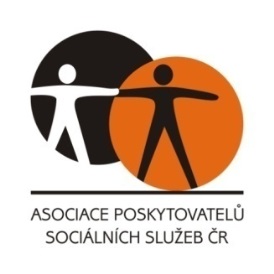 Oblasti a kritéria
0. Vstupní kritéria
1. Koncepce paliativní péče
2. Anamnéza klienta
3. Individuální přístup a péče
4. Práva klienta
5. Lékařské zajištění
6. Koordinace péče, spolupráce a komunikace
7. Podpora pracovníků
8. Spolupráce a zapojení blízkých osob
9. Kultura rozloučení
10. Vzdělávání v paliativní péči
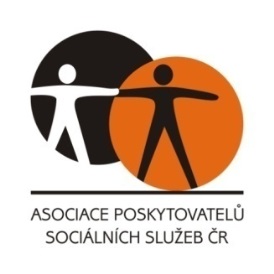 Oblasti a kritéria hodnocení
Kritérium pro vstup do certifikace

doložené systematické vzdělávání v paliativní péči alespoň u 50 % zaměstnanců 
prokazatelná zkušenost s klientem, kterému byla indikována paliativní péče 
zajištěna 24-hodinová přítomnost zdravotní sestry v zařízení 


Poskytování paliativní péče v zařízení se děje pouze a vždy na základě diagnózy a prognózy stanovené lékařem, se souhlasem a zapojením klienta (případně jeho zástupce) a za koordinované spolupráce kvalifikovaného multidisciplinárního týmu.
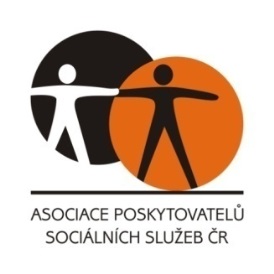 Oblasti a kritéria hodnocení
Koncepce paliativní péče

1.1 Existence koncepce 
Zařízení má pracovanou koncepci poskytování paliativní péče (dokumentaci) , kterou všichni aktéři péče znají a postupují podle ní.
1.2 Otevřená komunikace o paliativní péči
O tom, že zařízení pracuje dle konceptu paliativní péče, je interně i externě komunikováno.
1.3 Kontrola dodržování postupů
Jsou definovány a pravidelně vyhodnocovány procesy, odpovědnosti a využívané nástroje a postupy při uplatňování konceptu paliativní péče.
1.4 Materiálně-technické zabezpečení pro poskytování paliativní péče
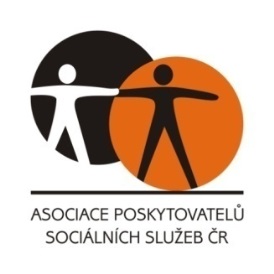 Oblasti a kritéria hodnocení
2. Zjišťování  potřeb klienta

2.1 Sledování a vyhodnocování aktuálního stavu klienta
pravidelně se sledují a vyhodnocují tělesné potřeby klientů (např. ošetřovatelská anamnéza) 
pravidelně se sledují a vyhodnocují psychické a duševní symptomy a potřeby
pravidelně se sledují a vyhodnocují sociální potřeby (sociální vztahy, biografie, zvyky)
pravidelně se sledují a vyhodnocují spirituální potřeby (spirituální pozadí a potřeby, hodnoty, základní postoje, spirituální bolest a nouze…) 

Potřeby klientů se sledují a vyhodnocují prostřednictvím k tomu schválených nebo doporučených nástrojů, včetně specifických nástrojů v případě klientů s demencí.
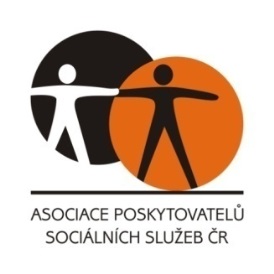 Oblasti a kritéria hodnocení
3. Individuální přístup a péče

3.1  Respekt ke klientovi v paliativní péči a jeho zapojení do organizace dne
Radikální orientace na osobní přání klienta a jeho autonomní vůli jsou východiskem pro plánování, poskytování a vyhodnocování každodenní péče a podpory, stejně jako jakýchkoliv zdravotnických či ošetřovatelských opatření. Tento postoj je součástí dokumentace zařízení a pečující personál je v něm cílevědomě vzděláván. 
Klienti jsou podporováni v tom, aby otevřeně mluvili o svých potřebách, přáních a své vůli.
Pokud o to klient stojí, jsou mu zprostředkovány další služby a podpora (např. psychosociální, pastorační nebo spirituální služby). 

3.2  Péče, ošetřování a doprovázení jsou s klienty, a v případě jejich souhlasu i s blízkými osobami, pravidelně plánovány, vyhodnocovány, přizpůsobovány a dokumentovány.
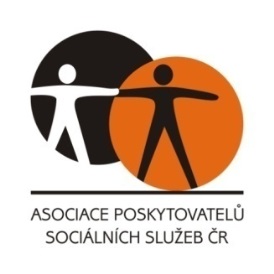 Oblasti a kritéria hodnocení
4. Práva klienta

4.1 Důstojné zacházení a podpora autonomie
Poskytovaná péče je prováděna s úctou, otevřeně a citlivě s ohledem na osobní, kulturní a náboženské hodnoty, přesvědčení a zvyklosti klienta.
Klienti, resp. jejich opatrovníci jsou informováni o svých právech a možnostech a mohou se svobodně rozhodovat.
4.2 Dříve vyslovené přání, pacientské ustanovení apod. 
Je stanoveno, jakým způsobem se pracuje s institutem „Dříve vyslovené přání“ a dalšími přáními a instrukcemi ze strany klienta.
4.3 Zapojení rodiny a blízkých do rozhodování o péči
Zapojení rodiny a blízkých do rozhodování o péči je možné pouze po dohodě s klientem.
4.4 Postupy pro řešení složitých rozhodnutí v paliativní péči
Jsou definovány strukturované, mezi-profesní postupy pro řešení složitých rozhodnutí v paliativní péči a postupuje se dle nich.
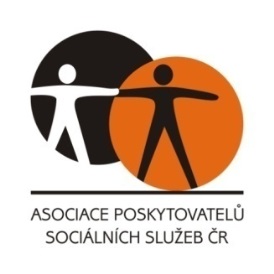 Oblasti a kritéria hodnocení
5. Lékařské zajištění

5.1 Dostupnost lékařského rozhodování
Je zajištěna dostupnost lékařského rozhodování lékařem,  spolupracujícím dle koncepce paliativní péče. 
5.2 Zapojení lékaře do péče
Lékař pravidelně spolupracuje s pečovatelským týmem klienta a společně nastavují, realizují a vyhodnocují vhodné postupy a opatření.
5.3 Předvídavé jednání
Lékař společně s pečovatelským týmem dopředu promýšlí a vyhodnocuje možný průběh nemoci a včas stanovuje možné strategie jednání. Opakovaně ověřuje, zda zamýšlená opatření odpovídají přání a vůli klienta.
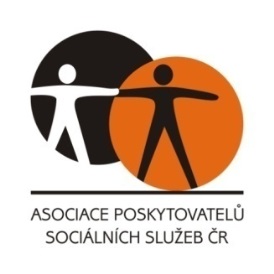 Oblasti a kritéria hodnocení
6. Koordinace péče, spolupráce a komunikace

6.1 Koordinace péče
Péče v zařízení je koordinována k tomu pověřeným pracovníkem ve spolupráci s dalšími členy multidisciplinárního týmu.
6.2 Spolupráce s dalšími institucemi
Potřeby klienta jsou zajišťovány ve spolupráci více institucí, pokud je to potřeba (specializované služby paliativní péče, konzultace s jinými odborníky, služby dle přání a potřeb klienta  apod.).
Procesy spolupráce a předávání klienta mezi institucemi jsou popsány, dodržovány a pravidelně vyhodnocovány s ohledem na pocit pohodlí a bezpečí klienta.
 6.3 Jednání v případě krizových, resp. mimořádných situací
Zařízení pracuje na identifikaci krizových a rizikových situací a má stanovené postupy pro jejich zvládání, reflexi a realizaci vhodných opatření.
6.4 Komunikace v týmu
Jsou nastaveny informační toky, na jejichž základě probíhá výměna aktuálních informací mezi všemi pečujícími a také s dalšími relevantními osobami (kuchyně, administrativa…).
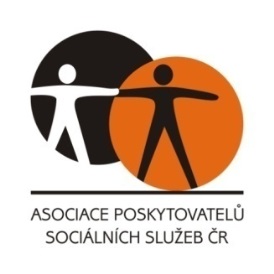 Oblasti a kritéria hodnocení
7. Podpora pracovníků

7.1 Podpora týmu
Pro členy pečujícího týmu existuje odpovídající podpora, poradenství, vzdělávání   a další podpůrná opatření.
7.2 Dobrovolníci
Jsou nastaveny podmínky pro zapojení dobrovolníků do týmu a podmínky pro jejich podporu a vzdělávání.
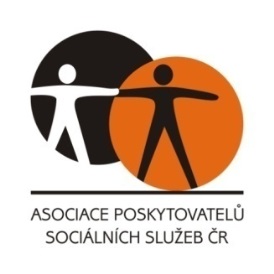 Oblasti a kritéria hodnocení
8. Spolupráce a zapojení blízkých osob

8.1 Zapojení blízkých osob do péče a jejich podpora
Zapojení blízkých osob do péče a doprovázení klienta je v zařízení podporováno, pokud si to klient přeje a souhlasí s tím.
Blízcí mají možnost se podílet, pokud chtějí, i na základní péči (např. krmení, zajištění hygieny, aktivizační programy). 
Zařízení má vytvořený systém podpory pro blízké osoby umírajícího klienta ve všech fázích umírání (před, při a po úmrtí). Blízké osoby jsou podporovány pečujícím týmem a jsou s ním v pravidelném kontaktu.
8.2 Práva blízkých osob
Rodinní příslušníci a blízcí mohou své příbuzné navštěvovat 24 hodin denně.
Zařízení blízkým osobám vytváří podmínky pro neomezené návštěvy, k tomu mohou využít infrastrukturu zařízení, např. ubytování (přespání na přistýlce) a stravování.
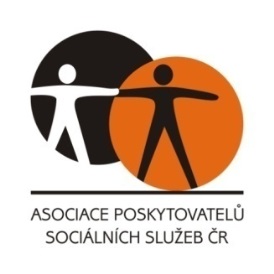 Oblasti a kritéria hodnocení
9. Kultura rozloučení

9.1 Osobní přání klienta
Pečující znají osobní přání klienta ohledně zacházení pro případ umírání a smrti. Tato přání jsou písemně zpracována a pravidelně aktualizována a dle možností realizována.
9.2 Rozloučení
Blízkým osobám, spolubydlícím a pečujícímu personálu je umožněno rozloučení se zemřelým v zařízení bezprostředně po úmrtí. K tomu jsou vytvořeny vhodné prostorové podmínky. 
9.3 Důstojné zacházení se zemřelým
Zařízení má stanovený způsob důstojného a respektuplného zacházení s tělem zemřelého, podle kterého postupuje. 
9.4 Podpora blízkých osob během truchlení
Blízké osoby jsou během rozloučení a v zármutku podporovány a doprovázeny ve svých potřebách. Zarmouceným a truchlícím jsou v případě potřeby nabídnuty služby dalších odborníků (psycholog aj.).
9.5 Rituály
Zařízení má nastaven soubor postupů a rituálů, které umožní reflektovat téma umírání a smrti, pomáhají mu dát důstojnou formu a nabízejí oporu při této hraniční situaci života.
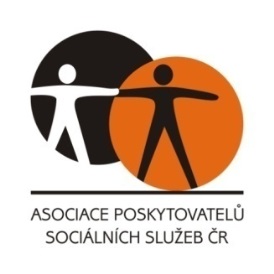 Oblasti a kritéria hodnocení
10. Vzdělávání
Pro pracovníky v přímé práci s klientem je stanovený závazný plán vzdělávání v paliativní péči. Nově nastupující pracovníci jsou včas zaškoleni.
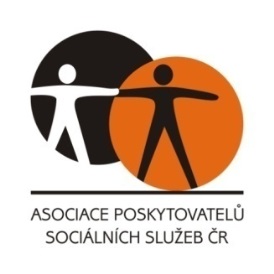 Hodnocení
Mezi kritéria se rozděluje 100 bodů
Různá kritéria mají různou bodovou důležitost
Je stanovena minimální hranice dosažených bodů (např. 75)
Každé zařízení dostane zpětnou vazbu a časový prostor pro odstranění nedostatků nebo doložení chybějících faktů
Sbírání příkladů dobré praxe

Metoda hodnocení: 
Sebehodnotící dotazník (jak plním kritéria a čím to dokládám)
Kontrola na místě (1 den)
Doložení důkazních materiálů
Ověřovací rozhovory s managementem, pracovníky, klienty
Doporučení ke zlepšení
Odsouhlasení zprávy
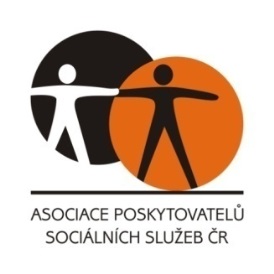 Proces implementace PP
Některé klíčové kroky:

1) Promyšlení a vypracování nové koncepce  domova, která umírání akceptuje jako součást života a nepopírá ho. Na začátku proto vždy stojí rozhodnutí managementu, který za celým procesem musí stát. Tuto novou koncepci je potřeba implementovat do klíčových dokumentů organizace a prověřit soulad nastavených procesů s touto novou filosofií.
2) Posílení kompetence pečujícího personálu, zejména prostřednictvím vzdělávání v oblastech komunikačních dovedností, zvládání právních a etických otázek, citlivosti k potřebám klientů, respektu k autonomii klienta a řešení obtížných situací.
3)  Nastavení nového způsobu práce s rodinou a blízkými osobami, zejména v oblasti komunikace a informování,  posilování jejich kompetencí k spolu-rozhodování, zapojení do péče a budování důvěry a pocitu spolehnutí se.
4) Nastavení interdisciplinární spolupráce mezi profesemi/ odděleními v organizaci tak, aby společně pracovali ve prospěch klienta, případě vytvoření etického či jiného fóra jako platformy pro řešení rozdílných názorů či přístupů.
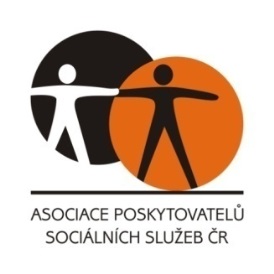 Děkuji za pozornost!
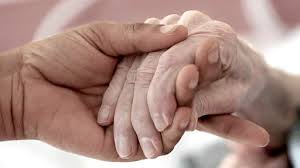 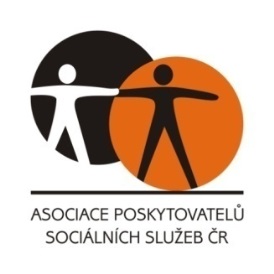 Mgr. David Šourek
lektor, konzultant, kouč, supervizor, ředitel
david.sourek@helpicon,cz





Moje semináře v APSS ČR:
Pokojná smrt – akceptace a základy komunikace
Nebojme se spirituality! Úvod do tématu vnímání a naplňování spirituálních potřeb.
Kvalita života, důstojnost a autonomie ve stáří. Cesta od teorie k praxi.
Firemní kultura
Personální management
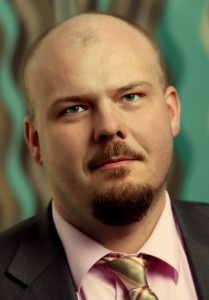